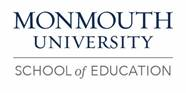 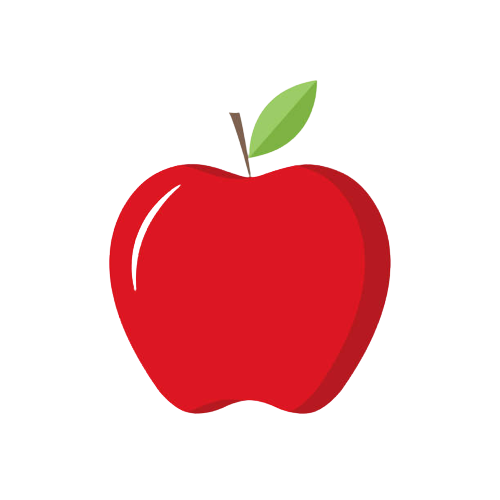 The California Gold Rush Test Review
Sabrina ChungSchool of Education, Monmouth University
Understandings
Learned to…
Create realistic, effective lesson plans & Lead a special education classroom
Adaptability 
Patience 
Collaboration 
Differentiation

Connection to EDS-330: 
Experienced working with students with various disabilities
Challenging & Creative

Connection to Field of Education: 
Demonstrated that collaboration is essential to student learning
Demonstrated the importance of differentiation in terms of education
Long Branch, New Jersey

Long Branch
Monmouth County
Population: 32,383 (U.S. Census Bureau)
Poverty Rate: 21.4% (U.S. Census Bureau)
Citizenship: 27.2% Foreign born persons (U.S. Census Bureau)
About the Classroom!

8th Grade United States History
Type of Classroom: Language Learning Disabilities Program
2 Female; 5 Male 
7 Students with Disabilities
Types of disabilities: OHI, reading, writing, language, and other learning disabilities
Role: observe and engage with students and cooperating teacher
U.S. Census Bureau quickfacts: New Jersey. United States Census Bureau. (n.d.). Retrieved April 1, 2023, from https://www.census.gov/quickfacts/fact/table/NJ/PST045221
Long Branch Middle School 

6th-8th Grade (National Center for Education Statistics) 
839 Students (National Center for Education Statistics) 
Student/Teacher Ratio: 10.08 (National Center for Education Statistics) 
552 Male Students; 476 Female Students (National Center for Education Statistics) 
Asian: 5; Black: 141; Hispanic: 597; White: 252 (National Center for Education Statistics) 
American Indian, Alaska Native, Hawaiian, or Pacific Islander: 0 (National Center for Education Statistics) 
Search for public schools - school detail for Long Branch Middle School. National Center for Education Statistics (NCES) Home Page, a part of the U.S. Department of Education. (n.d.). Retrieved April 1, 2023, from https://nces.ed.gov/ccd/schoolsearch/school_detail.asp?Search=1&DistrictID=3408940&ID=340894003906
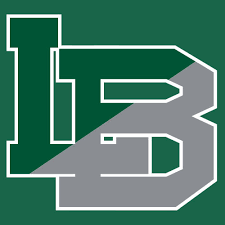 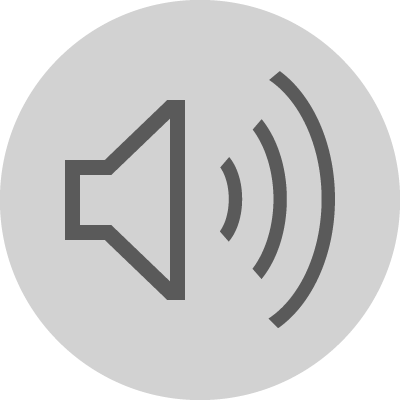 Impact

Group work is a great way to teach students both the chapter and life skills. 
Problem solving
Break tasks into multiple parts
Time management 
Communication
Study strategies

Future Goals
Use differentiated instruction 
Collaborate with other teachers 
I hope to continue working towards bonding with my students.
About the Project!

Objective: Students will be able to work together to study for their upcoming chapter test on the California Gold Rush by analyzing and answering multiple questions that focus on key points in the chapter. 
Materials: Chromebooks, projector
Activity: Two groups of students will work together to answer several timed questions on Kahoot!.
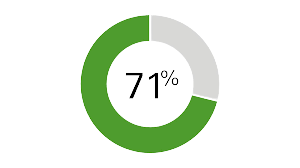 71% of the student body at LBMS is Hispanic or Latino